2021年10月10日
主日崇拜

教会聚会

中文主日學：每周日上午  9:00 , 教室2140C
       中文崇拜：每周日上午 10:30 , Baskin Chapel
  生命團契: 每周五晚上  6:30 , 教室2103
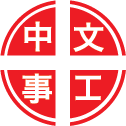 Colossians 歌羅西書
1:9-20
9 因此，我们自从听见的日子，也就为你们不住地祷告祈求，愿你们在一切属灵的智慧悟性上，满心知道神的旨意。
10 好叫你们行事为人对得起主，凡事蒙他喜悦，在一切善事上结果子，渐渐地多知道神。

9 For this reason, since the day we heard about you, we have not stopped praying for you and asking God to fill you with the knowledge of his will through all spiritual wisdom and understanding.
10 And we pray this in order that you may live a life worthy of the Lord and may please him in every way: bearing fruit in every good work, growing in the knowledge of God,
11 照他荣耀的权能，得以在各样的力上加力，好叫你们凡事欢欢喜喜地忍耐宽容。
12 又感谢父，叫我们能与众圣徒在光明中同得基业。

11 being strengthened with all power according to his glorious might so that you may have great endurance and patience, and joyfully
12 giving thanks to the Father, who has qualified you to share in the inheritance of the saints in the kingdom of light.
13 他救了我们脱离黑暗的权势，把我们迁到他爱子的国里。
14 我们在爱子里得蒙救赎，罪过得以赦免。

13 For he has rescued us from the dominion of darkness and brought us into the kingdom of the Son he loves,
14 in whom we have redemption, the forgiveness of sins.
15 爱子是那不能看见之神的像，是首生的，在一切被造的以先。
16 因为万有都是靠他造的，无论是天上的，地上的，能看见的，不能看见的，或是有位的，主治的，执政的，掌权的，一概都是借着他造的，又是为他造的。

15 He is the image of the invisible God, the firstborn over all creation.
16 For by him all things were created: things in heaven and on earth, visible and invisible, whether thrones or powers or rulers or authorities; all things were created by him and for him.
17 他在万有之先，万有也靠他而立。
18 他也是教会全体之首。他是元始，是从死里首先复生的，使他可以在凡事上居首位。

17 He is before all things, and in him all things hold together.
18 And he is the head of the body, the church; he is the beginning and the firstborn from among the dead, so that in everything he might have the supremacy.
19 因为父喜欢叫一切的丰盛，在他里面居住。
20 既然借着他在十字架上所流的血，成就了和平，便借着他叫万有，无论是地上的，天上的，都与自己和好了。

19 For God was pleased to have all his fullness dwell in him,
20 and through him to reconcile to himself all things, whether things on earth or things in heaven, by making peace through his blood, shed on the cross.
祈禱
Prayer
你坐著為王
You sit on the Throne
這一生最美的祝福
The gift of knowing you
Romans 羅馬書
1:16-17
16 我不以福音为耻。这福音本是神的大能，要救一切相信的，先是犹太人，后是希利尼人。
17 因为神的义，正在这福音上显明出来。这义是本于信以致于信。如经上所记，义人必因信得生。

16 I am not ashamed of the gospel, because it is the power of God for the salvation of everyone who believes: first for the Jew, then for the Gentile.
17 For in the gospel a righteousness from God is revealed, a righteousness that is by faith from first to last, just as it is written: "The righteous will live by faith."
今日證道

我们的价值：位居首位的福音

What We Value: Gospel, First and Always

王牧师
我在這裡
Hi-Ne-Ni
奉獻祈禱
Offertory Prayer
奉  獻 Offering
不要為自己積儹財寶在地上、地上有蟲子咬、能鏽壞、也有賊挖窟窿來偷．
只要積儹財寶在天上、天上沒有蟲子咬、不能鏽壞、也沒有賊挖窟窿來偷．
因為你的財寶在那裡、你的心也在那裡。
- 马太福音 6:19-21

Do not store up for yourselves treasures on earth, where moth and rust destroy, and where thieves break in and steal.
But store up for yourselves treasures in heaven, where moth and rust do not destroy, and where thieves do not break in and steal.
For where your treasure is, there your heart will be also.
- Matthew 6:19-21
歡迎新朋友
Welcome New Friends
報 告
Announcements
BBC 中文事工通知
Oct 16	Camping	罗昊翔 弟兄
祝 福
Benediction
默 祷
Prayerful Meditation
彼此問安
Greeting of Peace